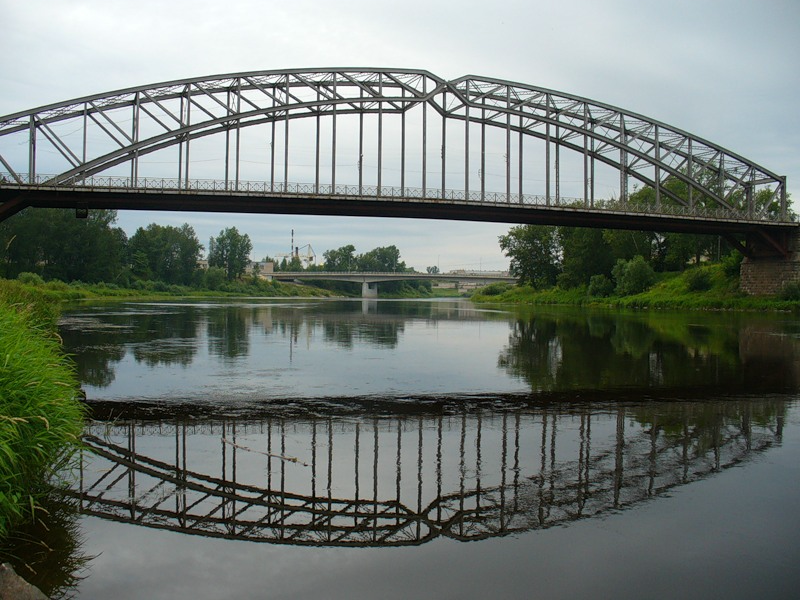 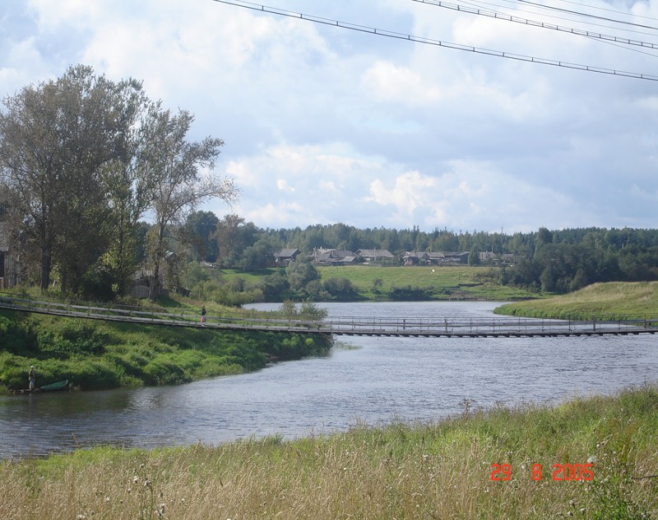 Средь могуч.. древн.. бора, 
Наделенный лесн.. красотой, 
Родился наш приветлив.. город,
Словно матерью вскормленный
                                         Мстой 
Для кого-нибудь пусть неприметн.., 
Но для Родины - сын дорог.., 
Мил.. сердцу, зелен.. и светл..
Он с ажурн.. мостом над рекой
Тема урока:
Имя прилагательное
(повторение)
Цели и задачи урока:
-Повторить особенности имен прилагательных

-Распознавать имена прилагательные

- Правильно употреблять в речи
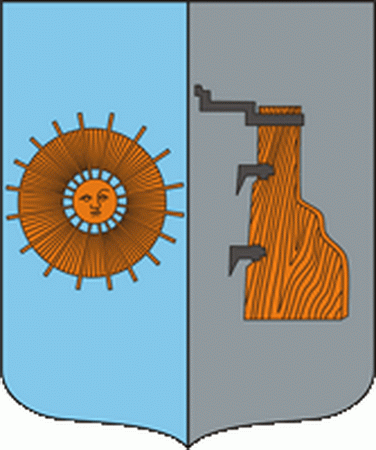 «Щит, надвое разрезанный: голубой и серебряный; в первом золотое солнце показует милость к сему селению Ее императорского величества; в серебряном полуокованный железом руль означает, что искусство тутошних кормщиков причиняет безопасность плывущим судам в опасных сих местах»
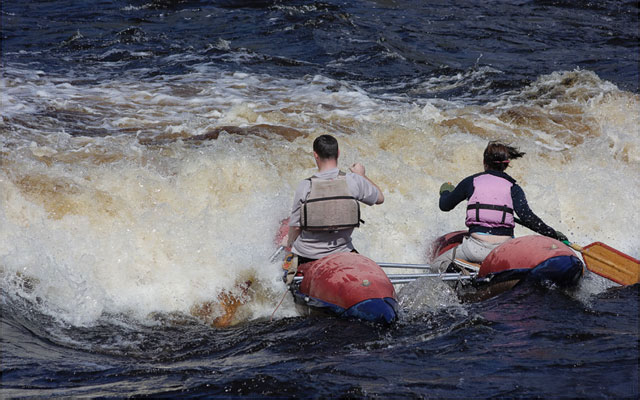 Река Мста- Великий водный путь Древней Руси, добрая кормилица предков «росичей».
Она то катит свои воды через тишайшие плесы и омуты, то с глухим ревом влетает в скалистые ущелья и бешено скачет по каменистым порогам.
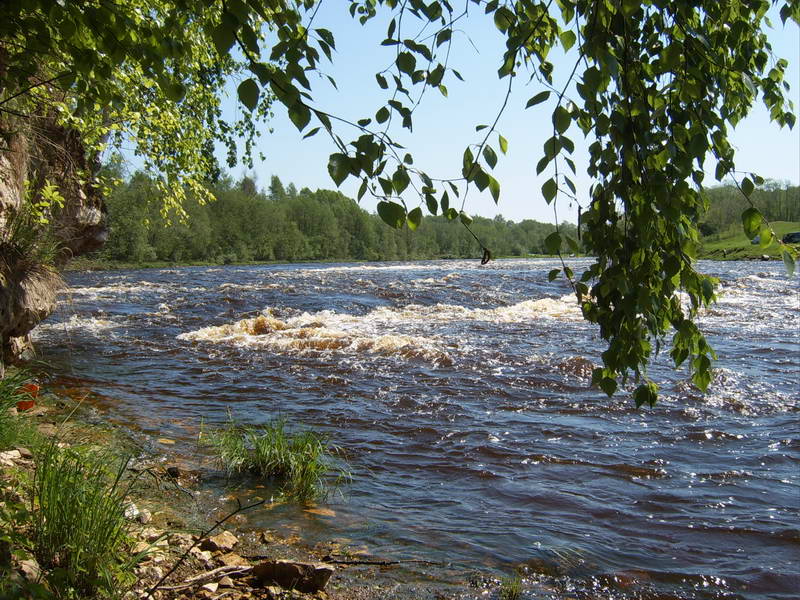 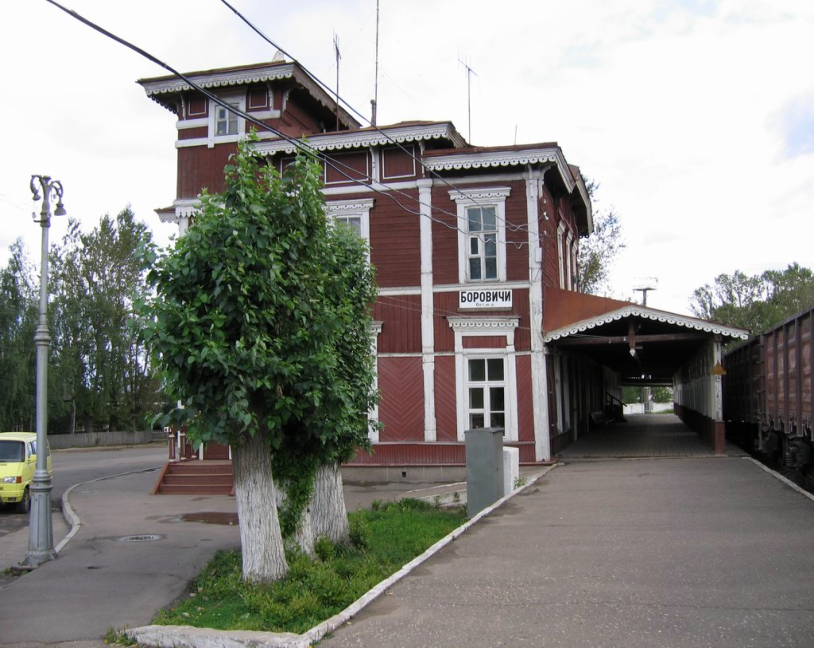 Наш небольшой городок, 
Сын необъятной России. Здесь, средь высоких холмов, 
Сердцу места дорогие
Составь словосочетание:
огнеупорная                                      вокзал
Мстинские                                         фабрика
железнодорожный                           мост
арочный                                            завод
молочный                                          пороги
бумажная                                           глина